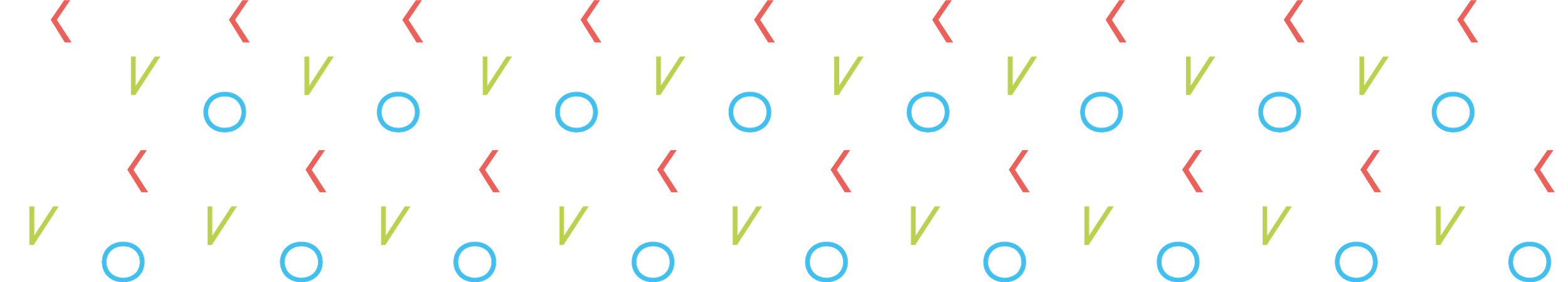 О плане реализации  проекта «Совершенствование механизмов методического сопровождения олимпиад профессионального мастерства»
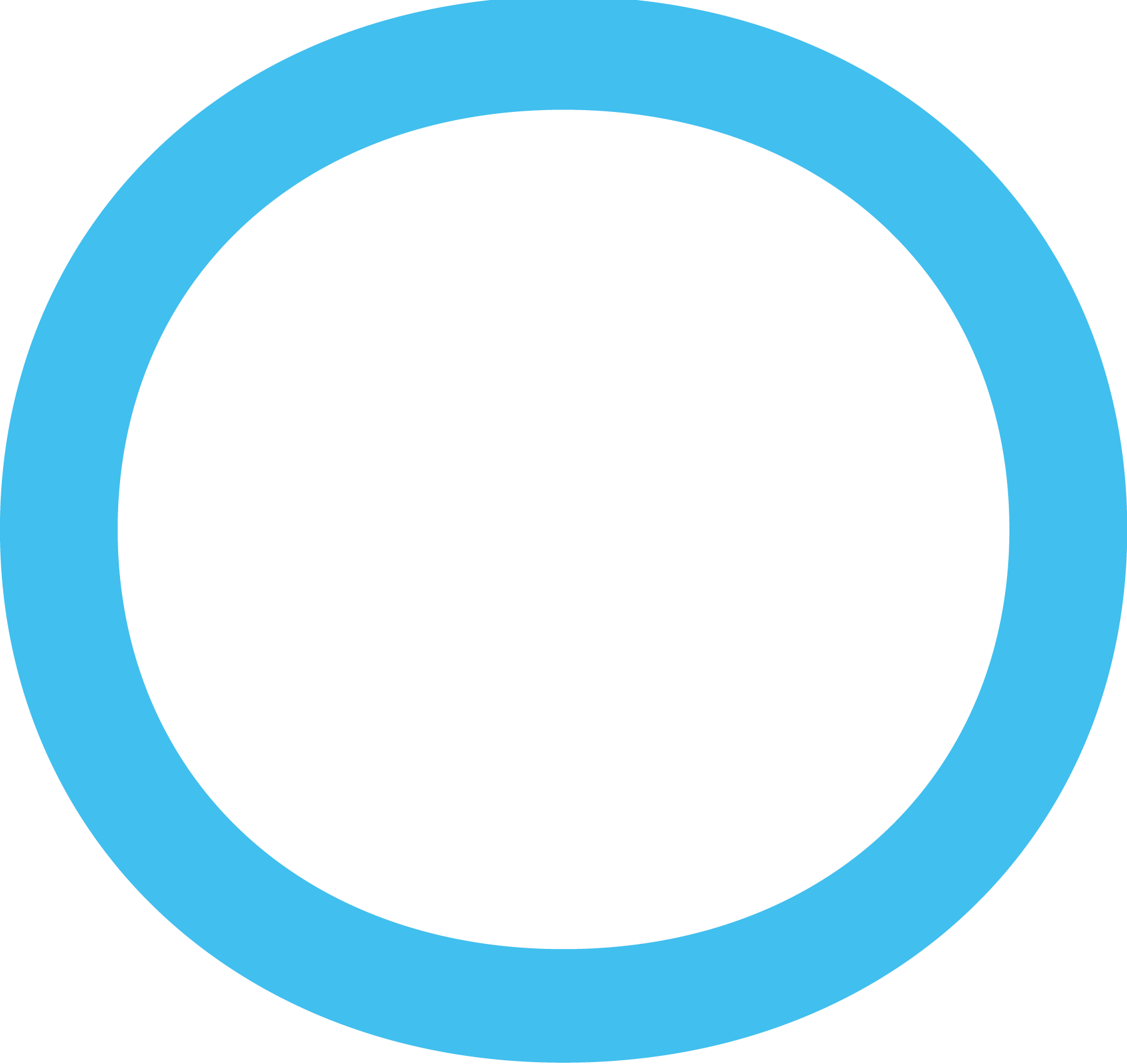 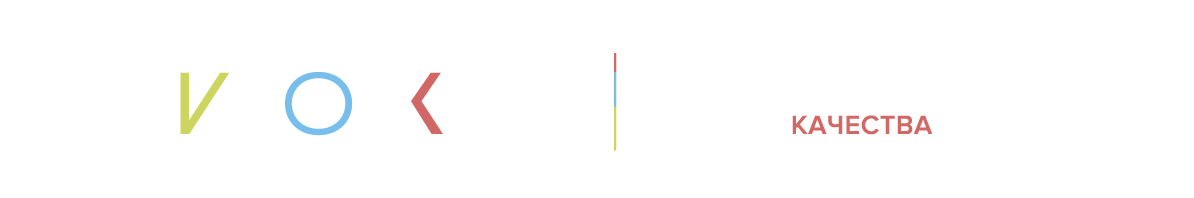 1 этап  проекта -    2016
2
2 этап  проекта -    2016- 2017
3
2 этап  проекта -    2017
4